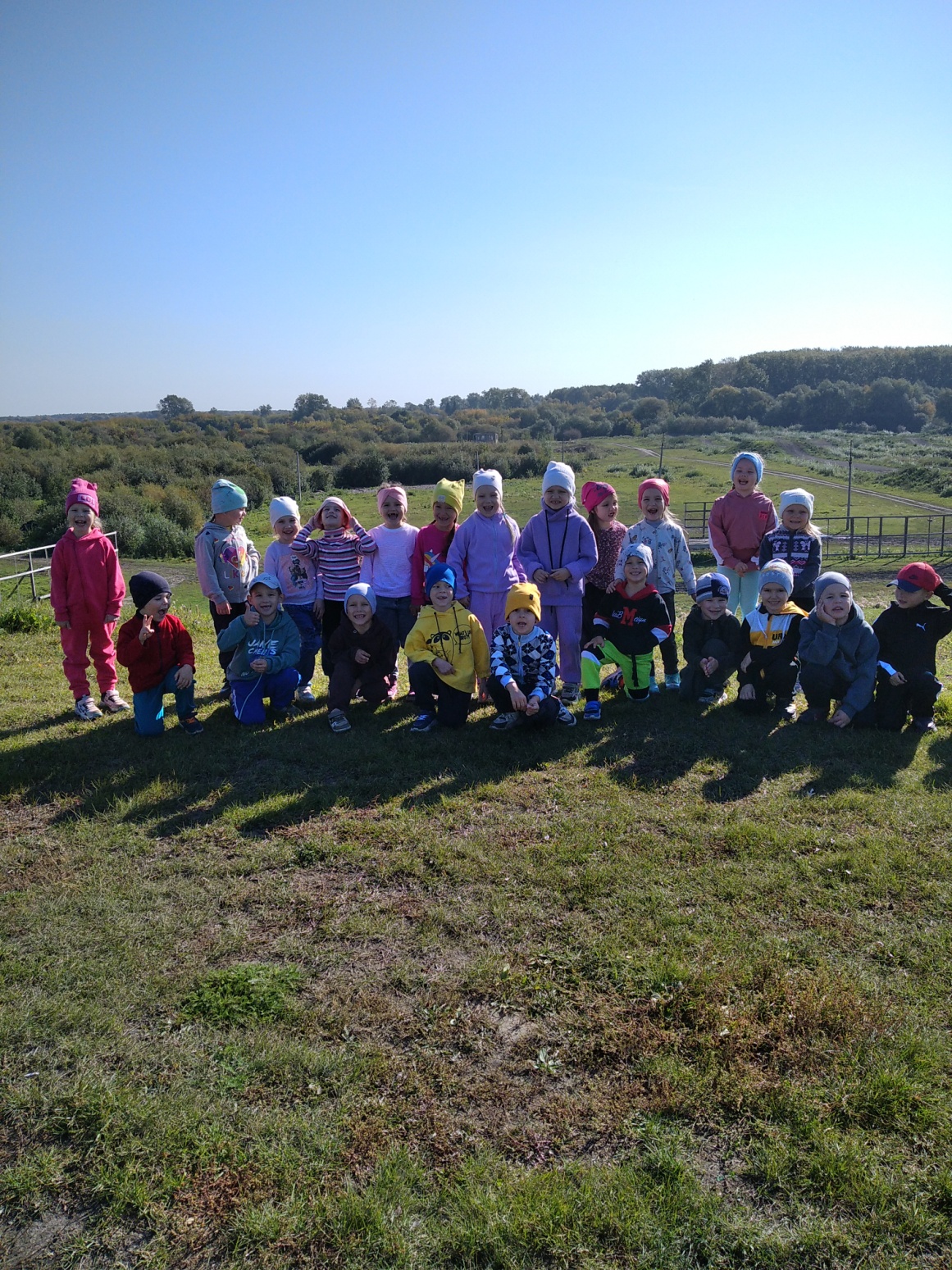 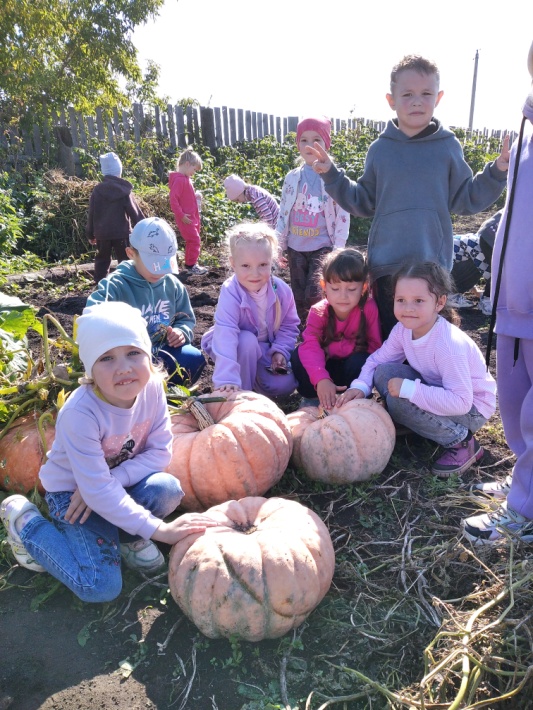 Ходить в походы – весело,Ходить в походы – классно!Пришли, котёл подвесилиНад нашим костром ясным
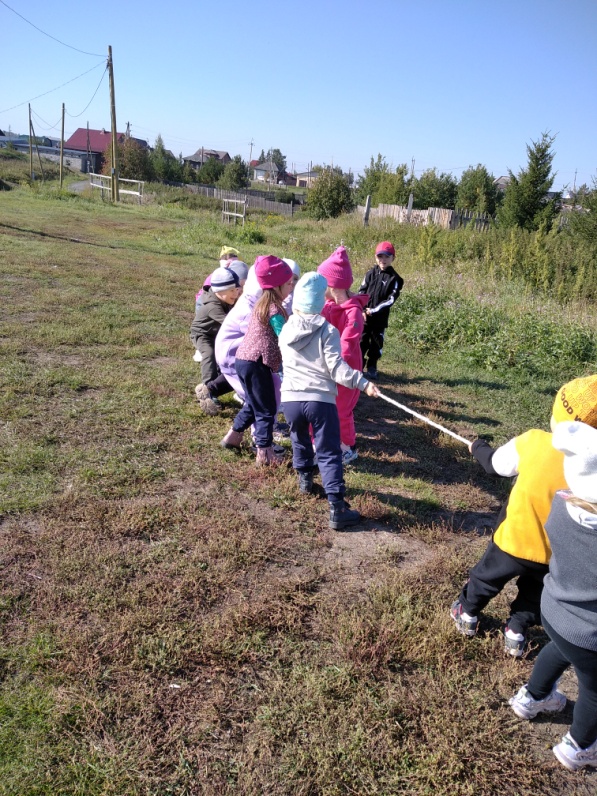 Поход -2023